Философия Древней Греции
Причины возникновения философии
 в Древней Греции
Возникновение античной философии в Древней Греции на рубеже VII-VI вв. до н.э.— является частью социально-духовного движения, которое характеризовалось как "движение от мифа к логосу".
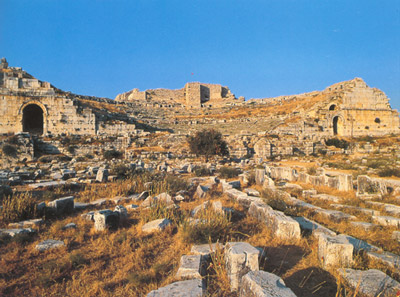 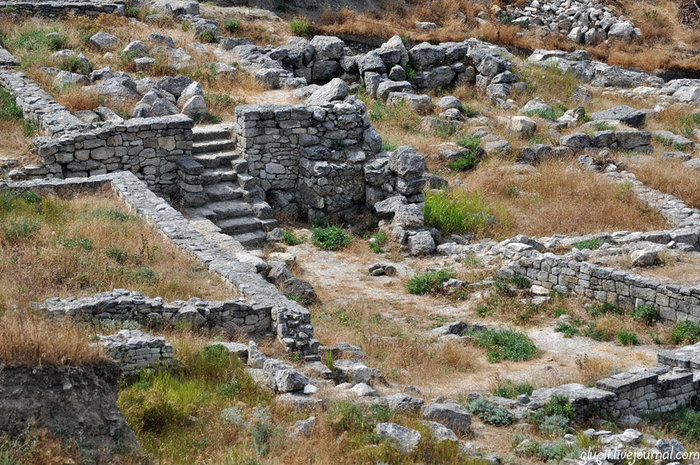 ПЕРИОДИЗАЦИЯ
Ранняя греческая философия     (до V в. до н. э.)
Классическая античная философия (V—IV вв. до н. э.)
Философия эллинизма
 Ранний эллинистический период (кон. IV—I вв. до н. э.)
 Поздний эллинистический период (кон. I в. до н. э.-VI в.)
Ранняя греческая философия
Первые материалистические учения на грани VII-VI веков до н. э. возникли в Милете.
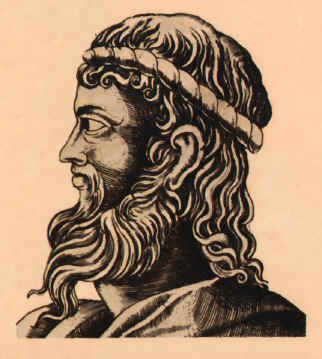 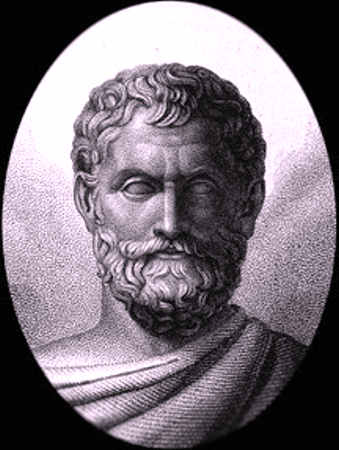 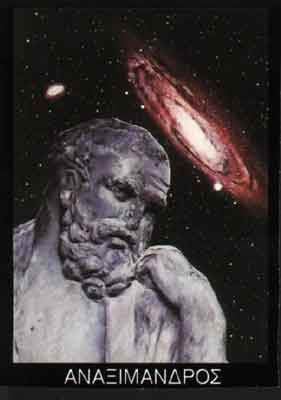 Анаксимен
Фалес
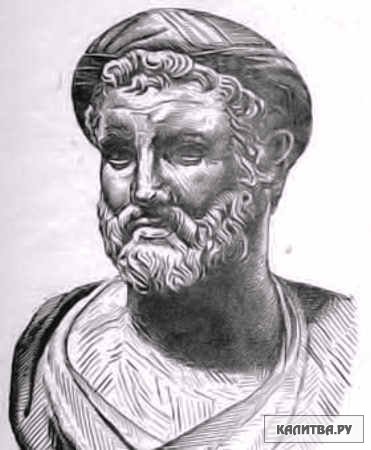 Анаксимандр
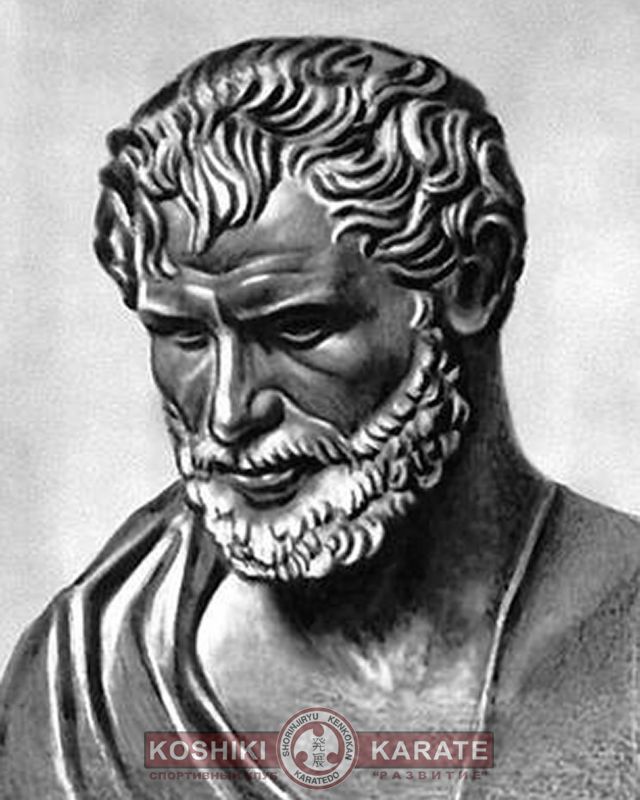 Гераклита
Пифагор
Представители 
классической античной философии
Благодаря трём самым выдающимся представителям греческой философии —Сократу, Платону и Аристотелю — Афины примерно на 1000 лет стали центром греческой философии.
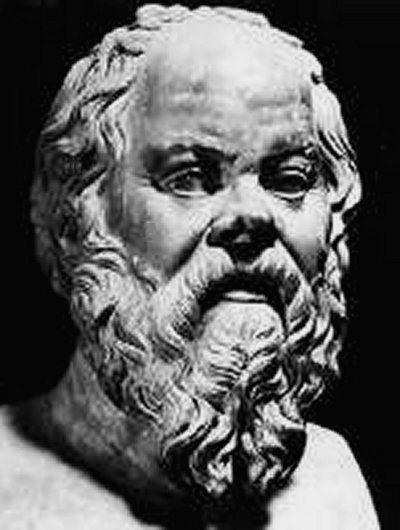 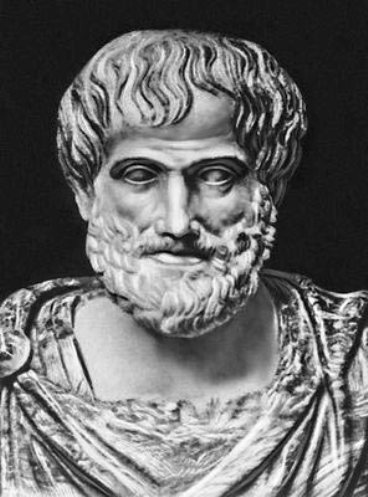 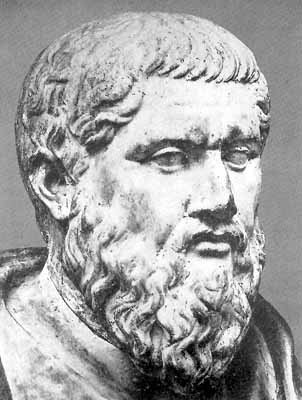 Аристотель
Сократ
Платон
Представители философии 
эллинизма
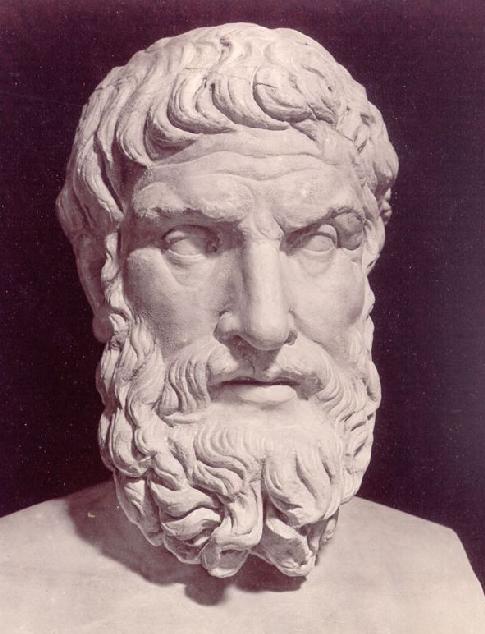 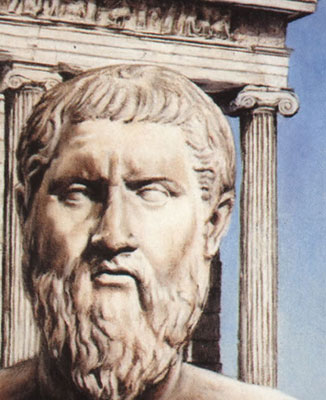 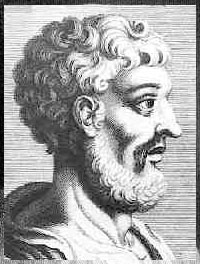 Эпикур
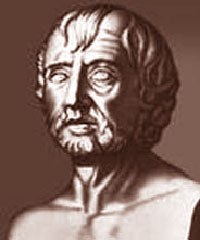 Плотин
Эмпирик
Панеций
Философия эллинизма
В эллинистический период получили развитие многие школы философии. На античную философию этого времени имели влияние также элементы индийской философии.
Самыми известными школами эллинистической философии древней Греции являлись:
Эпикуреизм (Эпикур);
Скептицизм (Эмпирик);
Стоицизм (Панеций);
Неоплатонизм (Плотин).
Заключение
Древнегреческая философия оказала определяющее влияние на всю историю западной и отчасти даже мировой философии вплоть до сегодняшнего дня.